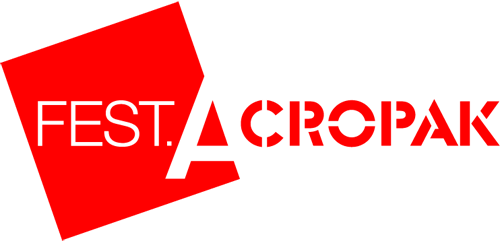 Plastična ambalaža – trendovi i održivost
Mr. sc. Maja Rujnić-Sokele
15. svibnja 2015.
360 milijuna tona
Podjela ambalaže prema vrstama ambalažnog materijala u svijetu 2011. 
(Pira International)
2/16
700 mlrd $
Podjela ambalaže prema vrstama ambalaže u svijetu 2011. (Pira International)
3/16
[Speaker Notes: vrijednost 700 mlrd. dolara – predviđa se da će rasti 3 % godišnje i doseći 820 mlrd. dolara iduće godine]
Globalni trendovi
koji utječu na povećanje primjene plastične ambalaže:
sve starije stanovništvo  poticaj farmaceutskoj i medicinskoj industriji (farmaceutici, nutraceutici, funkcionalna hrana) 
porast obitelji s manje članova  potražnja za manjim prodajnim jedinicama
bolji uvjeti života i smanjenje nezaposlenosti
4/16
Globalni trendovi
koji utječu na smanjenje primjene plastične ambalaže:
sve ekološki svjesniji, zeleniji korisnici
natjecanje proizvođača
zakoni i propisi (ISO 14000, HACCP, REACH...)
povećanje kupovina na internetu
5/16
Održivost
Održivi razvoj − razvoj pri kojem se današnje potrebe ispunjavaju bez ugrožavanja mogućnosti budućih generacija da zadovolje svoje potrebe, uz zadovoljavanje socijalnih, okolišnih i ekonomskih kriterija
Bitne točke interesa potrošača i industrije: 
energija
staklenički plinovi
otpad
recikliranje
onečišćenje okoliša.
6/16
Održivost
Plastična ambalaža je održiva ambalaža zato što daje više:
omogućuje transport veće količine proizvoda
smanjuje kvarenje i oštećivanje hrane
uz manje: 	
materijala (sve lakša i tanja ambalaža)
energije (za proizvodnju i transport)
otpada (sve lakša ambalaža, većinom se može reciklirati)
7/16
Održivost
smanjenje potrošnje materijala  laganija ambalaža  manji utjecaj na okoliš, manje otpada
dizajn oporabljive ambalaže
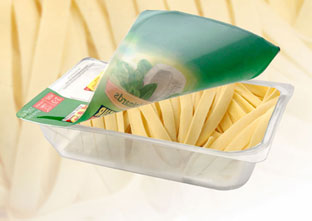 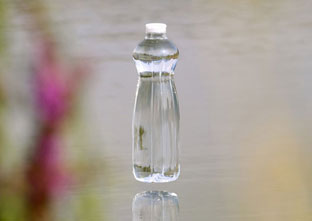 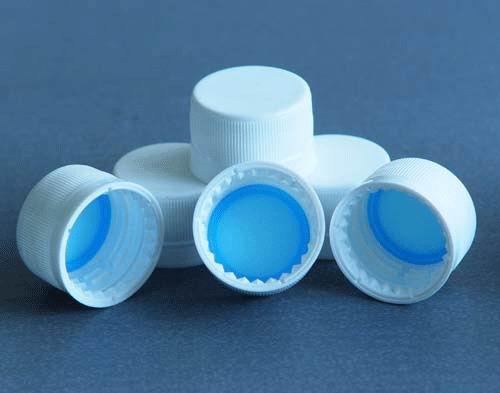 40 g  23 g
3,1 g  1,8 g
40 g  25 g
8/16
Pokretači povećanja primjene krute ambalaže
Povišenje barijernosti za pakiranje prehrambenih proizvoda  produljenje vijeka trajanja
višeslojna ambalaža
jednoslojna ambalaža s hvatačima kisika
barijerne prevlake
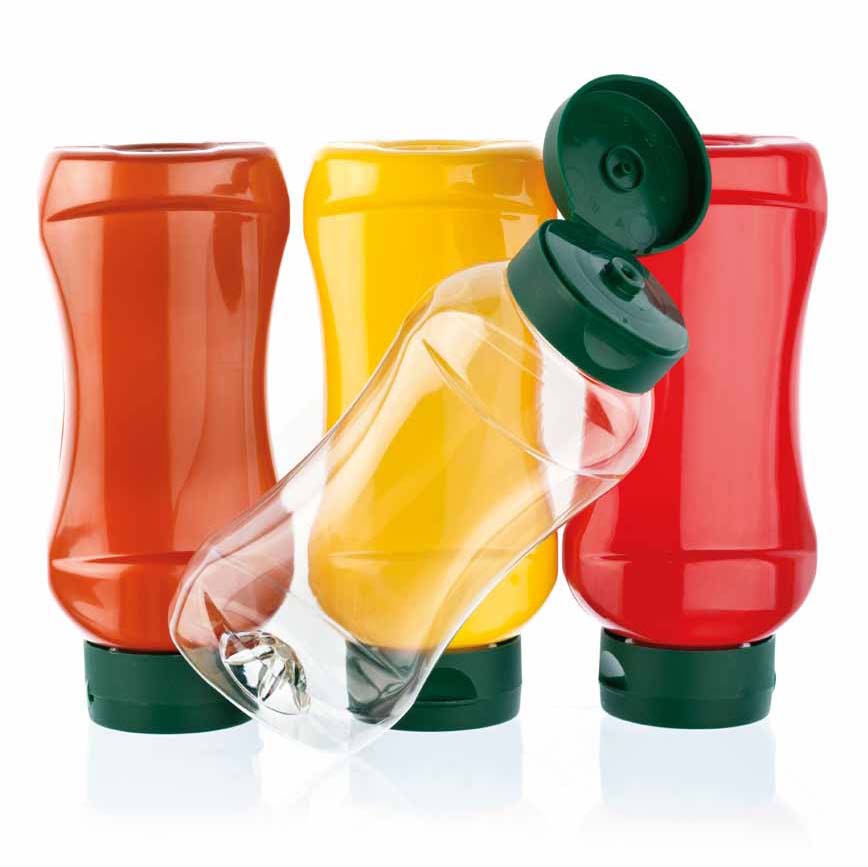 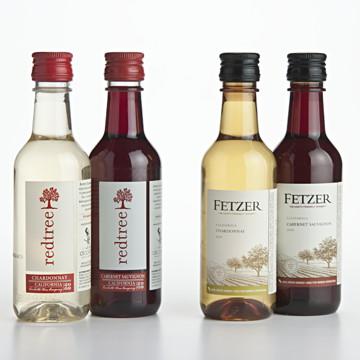 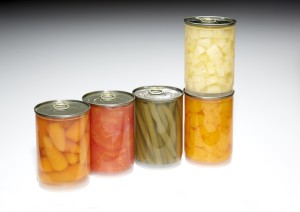 9/16
Pokretači povećanja primjene krute ambalaže
Smanjenje mase
Zamjena metala i stakla
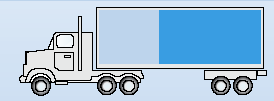 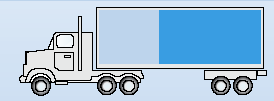 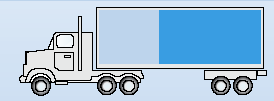 Staklo: 36,2 % ambalaža (85 g); 63,8 % proizvod
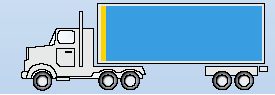 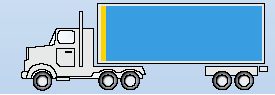 Plastika: 3,5 % ambalaža (5,5 g); 96,5 % proizvod
10/16
Pokretači povećanja primjene krute ambalaže
Tehničke inovacije
vruće punjenje PET-a
aseptičko hladno punjenje (PET i PE-HD)
oporabljivost (rPET)
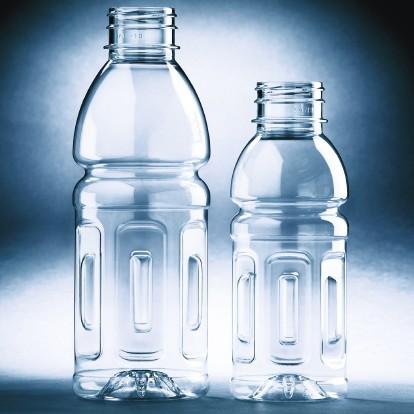 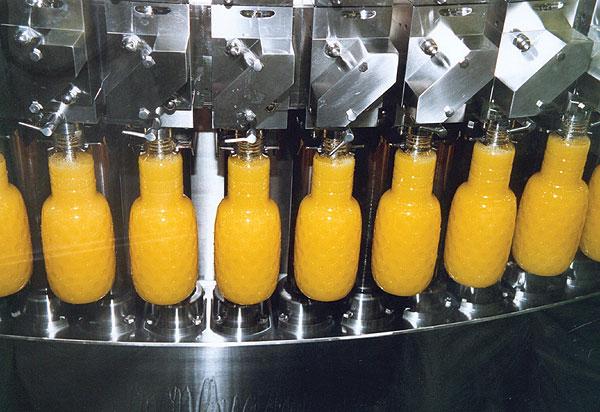 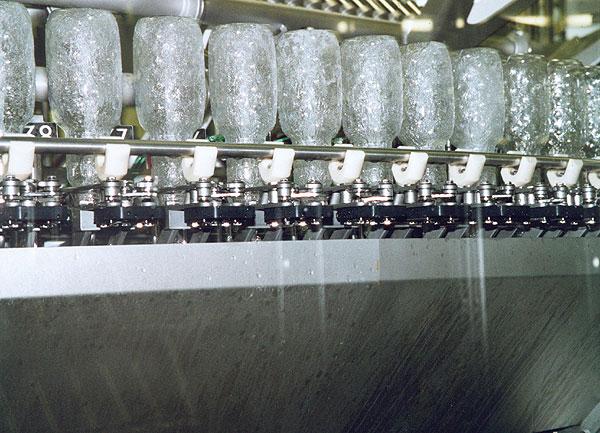 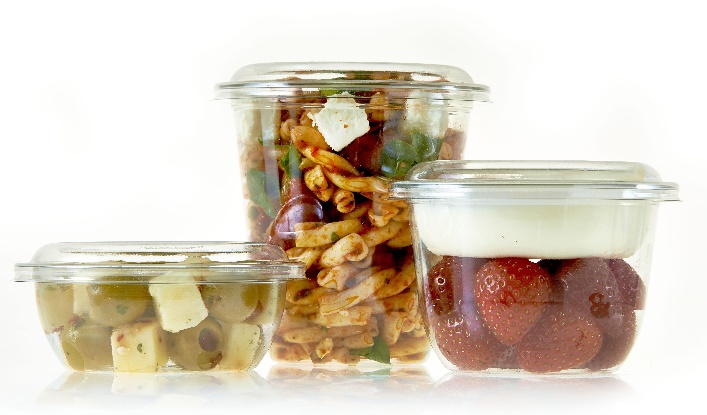 11/16
Pokretači povećanja primjene savitljive ambalaže
Barijerna svojstva  BOPET, EVOH i PA
Stanjivanje
Zamjena papira i Al folija (pakiranje hrane)
Zamjena krute ambalaže – smanjenje mase, veća mogućnost tiska, barijerna svojstva, raznovrsnost oblika, veće prodajne jedinice
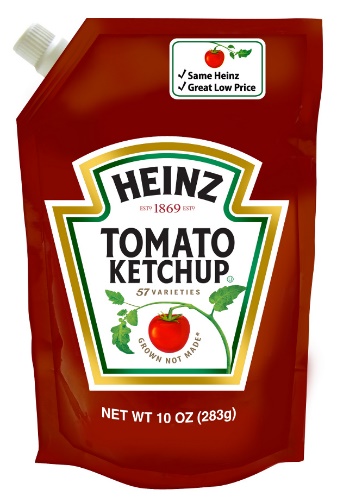 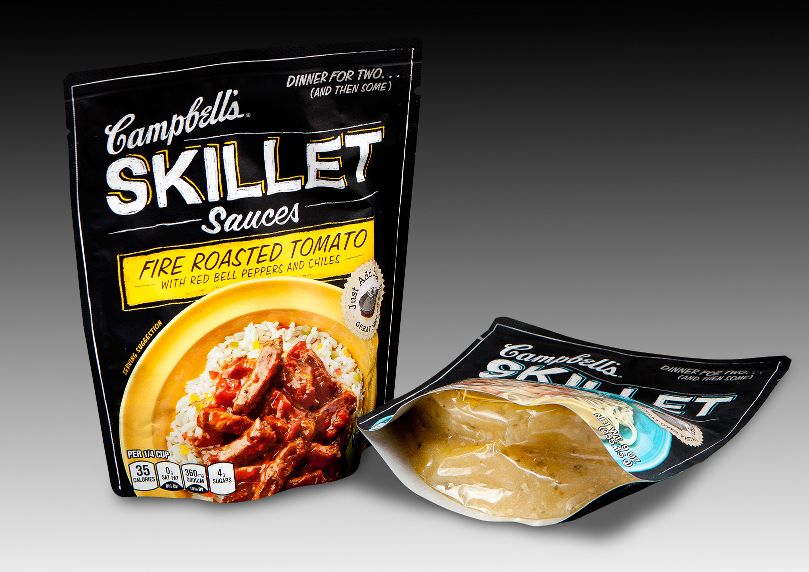 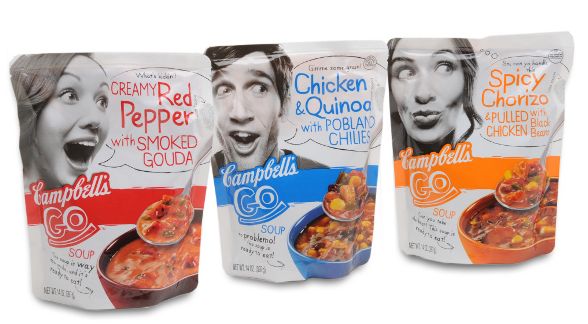 12/16
Pokretači povećanja primjene savitljive ambalaže
Tehničke inovacije
pakiranje u modificiranoj atmosferi (MAP/CAP) 
biorazgradljivost
oporabljivost.
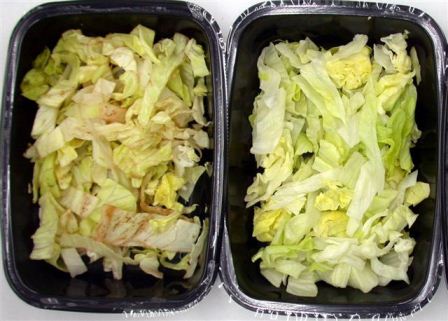 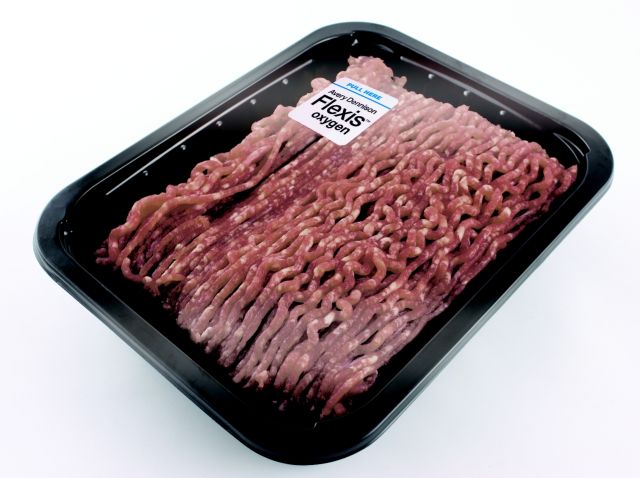 13/16
Što nas još očekuje?
Interaktivna ambalaža 
zaštita zdravlja
indikatori
2-D bar kodovi
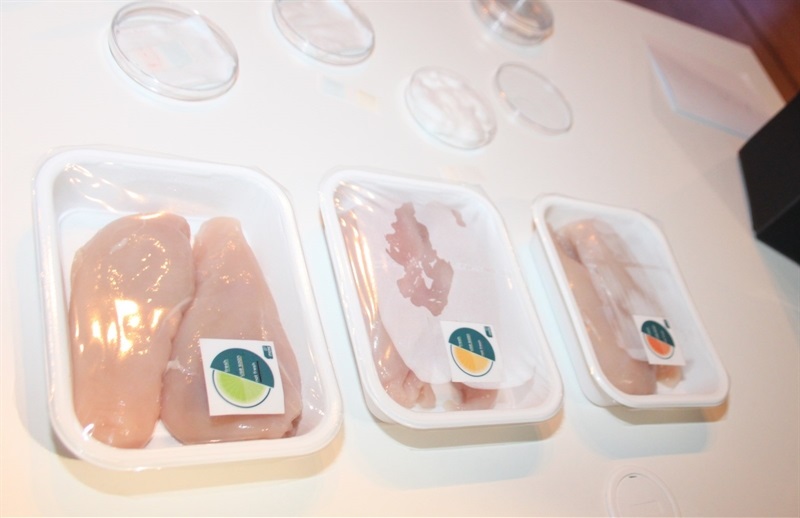 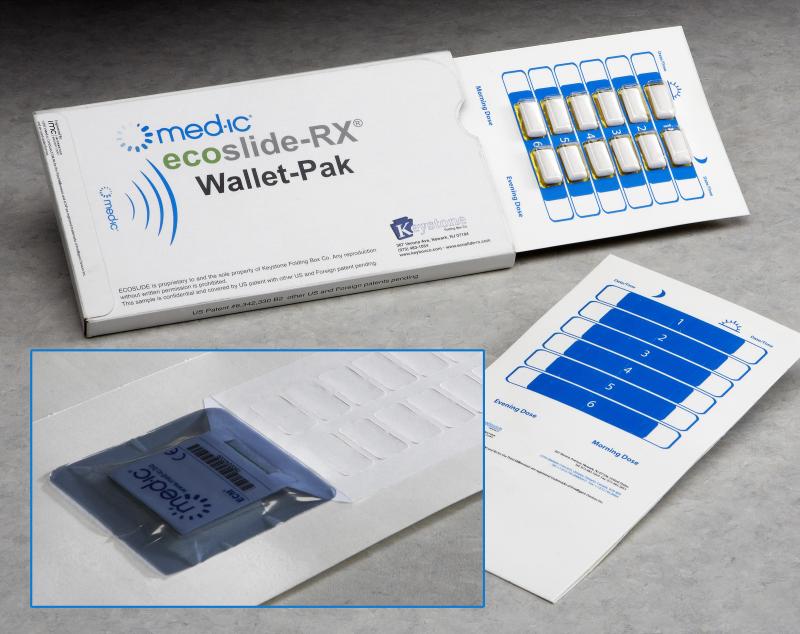 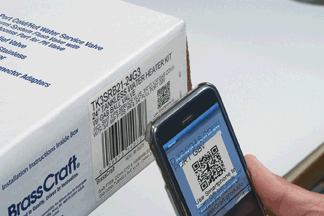 14/16
Što nas još očekuje?
Razvoj prevlaka
nanomaterijali – poboljšanje barijernih svojstava – unutarnji sloj PET boce (PA MXD6 + nanoglina) 
i u kombinaciji s hvatačima kisika
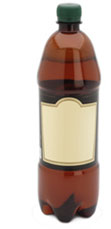 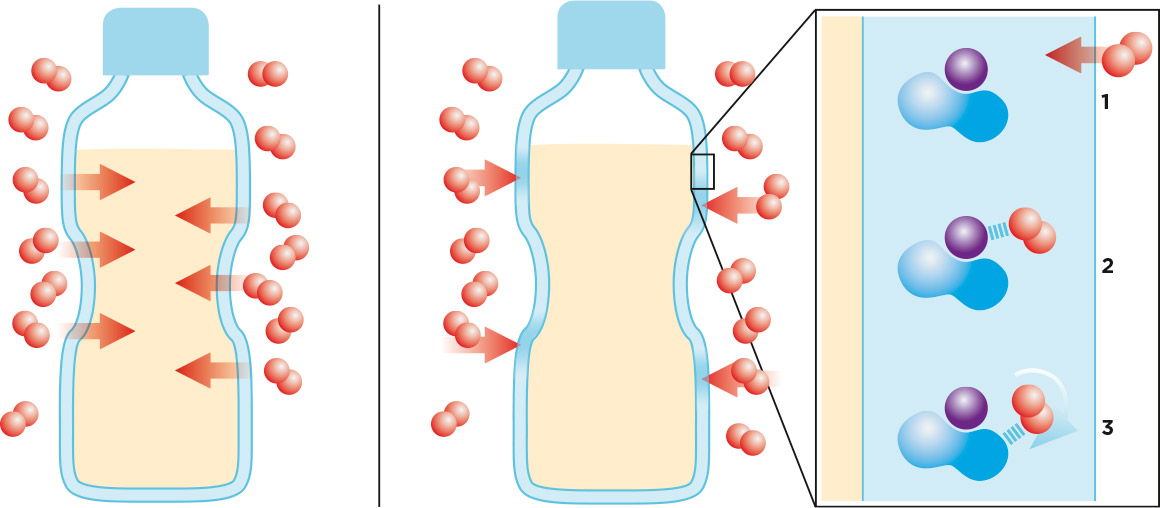 15/16
Što nas još očekuje?
Okretanje zelenim materijalima
bioplastika
veći udio reciklata
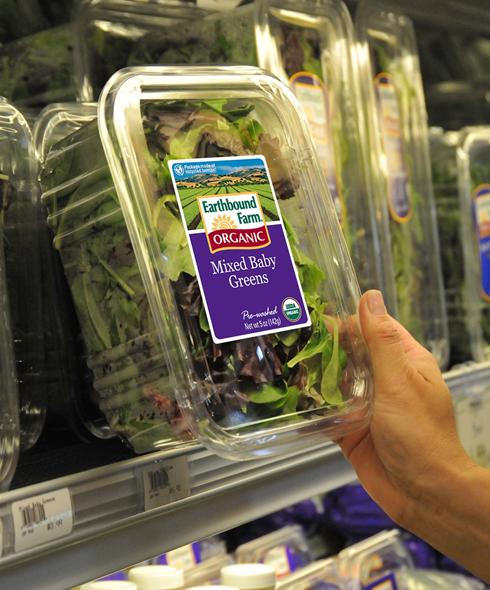 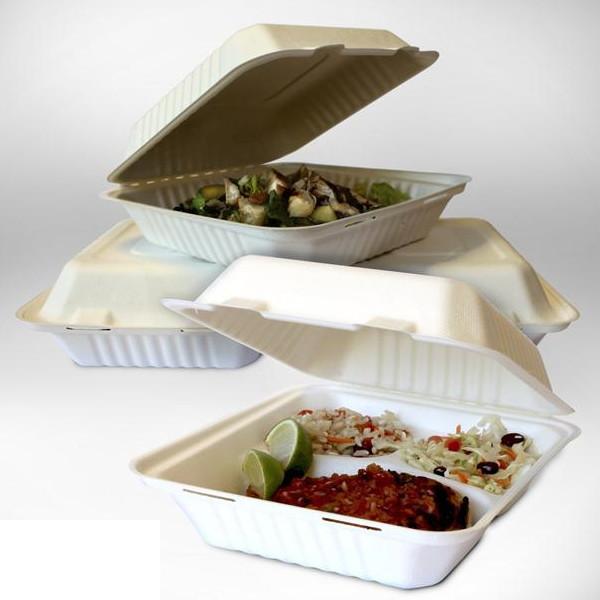 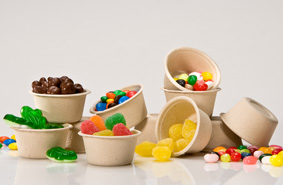 16/16